■PRICE CARD
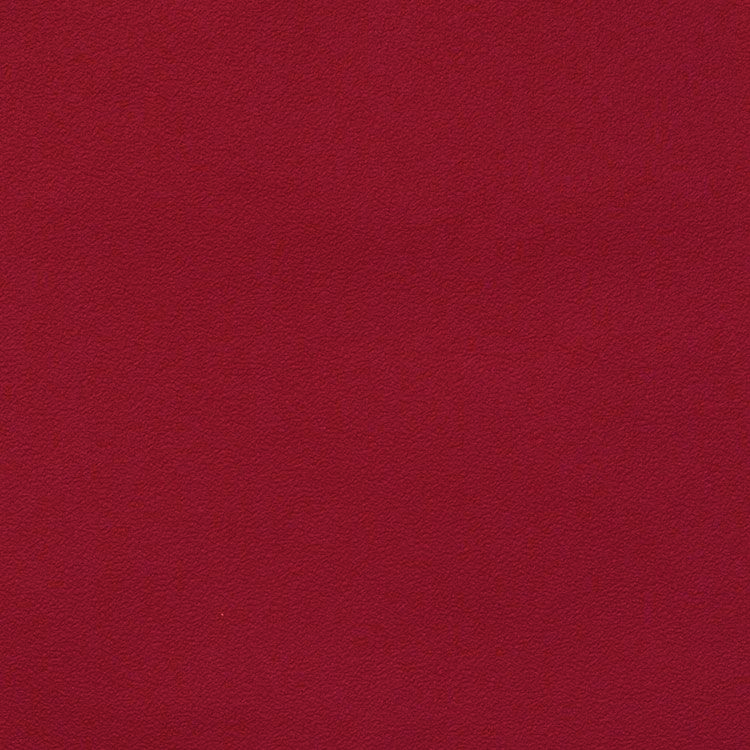 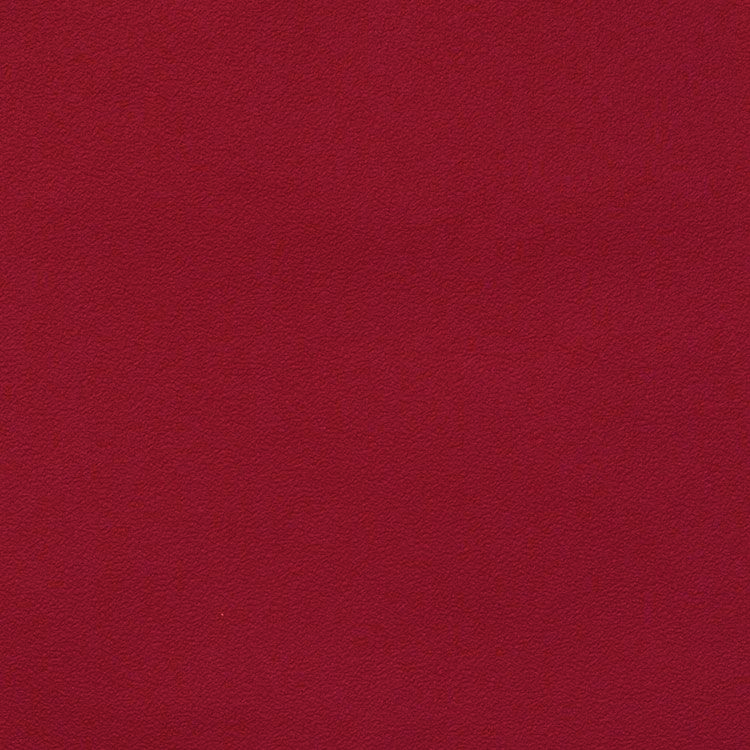 ミヤルスト シャルドネ
ミヤルスト シャルドネ
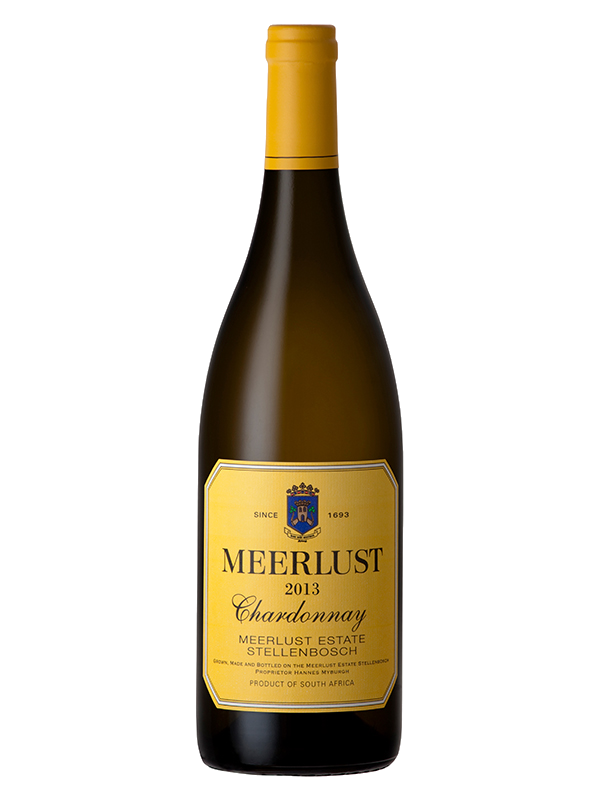 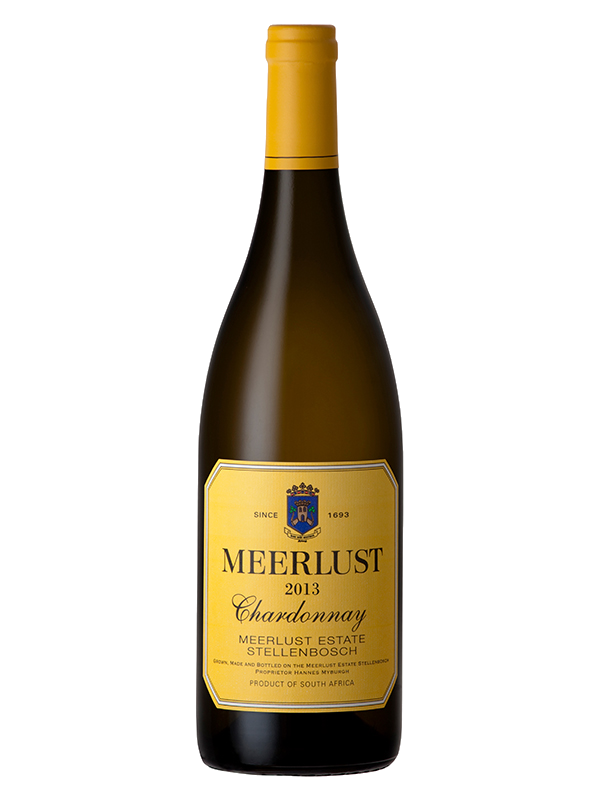 南アフリカで最も古い歴史と伝統を誇るワイナリー
南アフリカで最も古い歴史と伝統を誇るワイナリー
原産国：南アフリカ／ステレンボッシュ
生産者：ミヤルスト
品種　：シャルドネ
味わい：白・辛口・フルボディ
原産国：南アフリカ／ステレンボッシュ
生産者：ミヤルスト
品種　：シャルドネ
味わい：白・辛口・フルボディ
7,150
円 (税込)
希望小売価格
価格
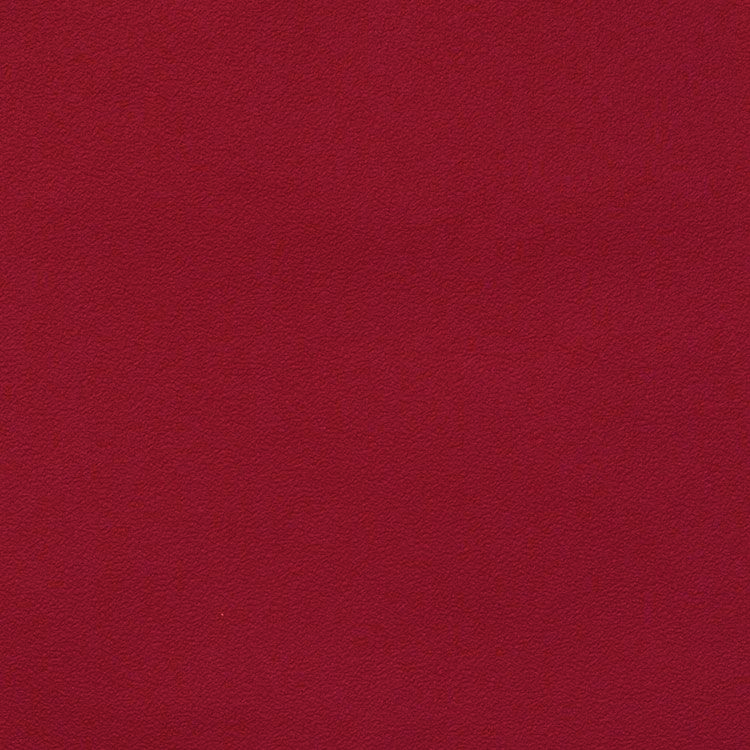 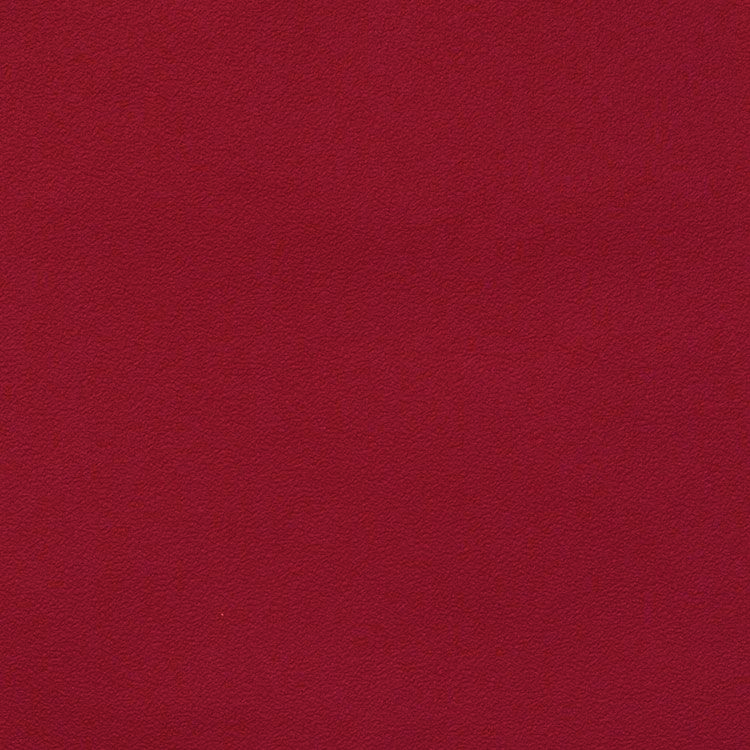 ミヤルスト シャルドネ
ミヤルスト シャルドネ
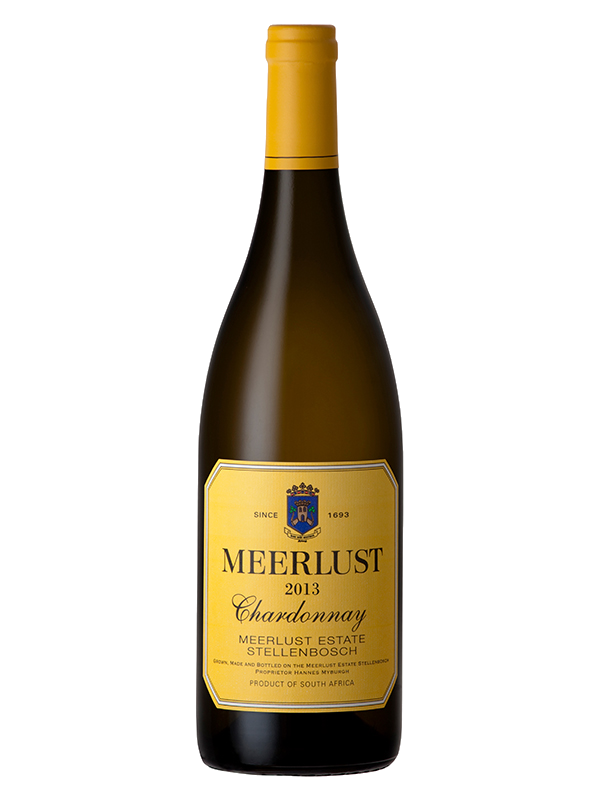 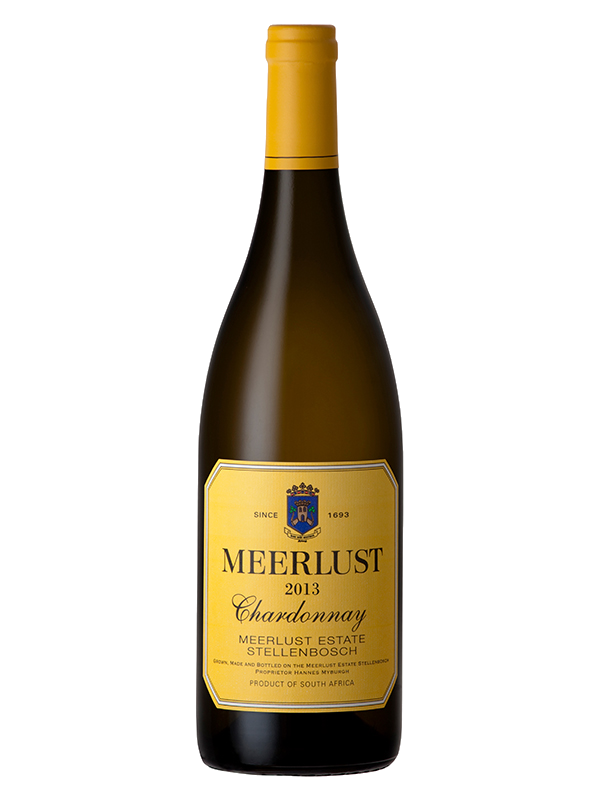 南アフリカで最も古い歴史と伝統を誇るワイナリー
南アフリカで最も古い歴史と伝統を誇るワイナリー
原産国：南アフリカ／ステレンボッシュ
生産者：ミヤルスト
品種　：シャルドネ
味わい：白・辛口・フルボディ
原産国：南アフリカ／ステレンボッシュ
生産者：ミヤルスト
品種　：シャルドネ
味わい：白・辛口・フルボディ
希望
小売
\6,500 (税込 \7,150)
価格
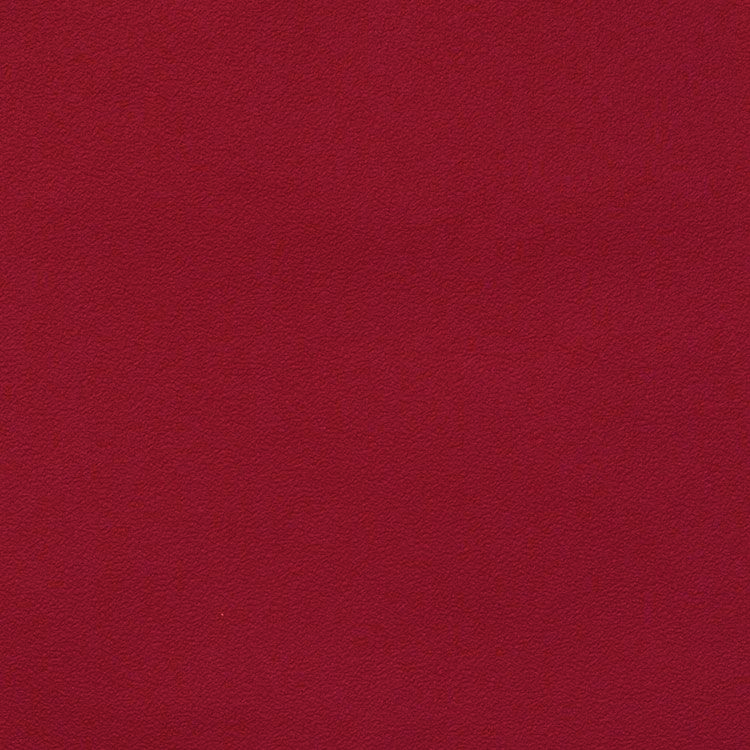 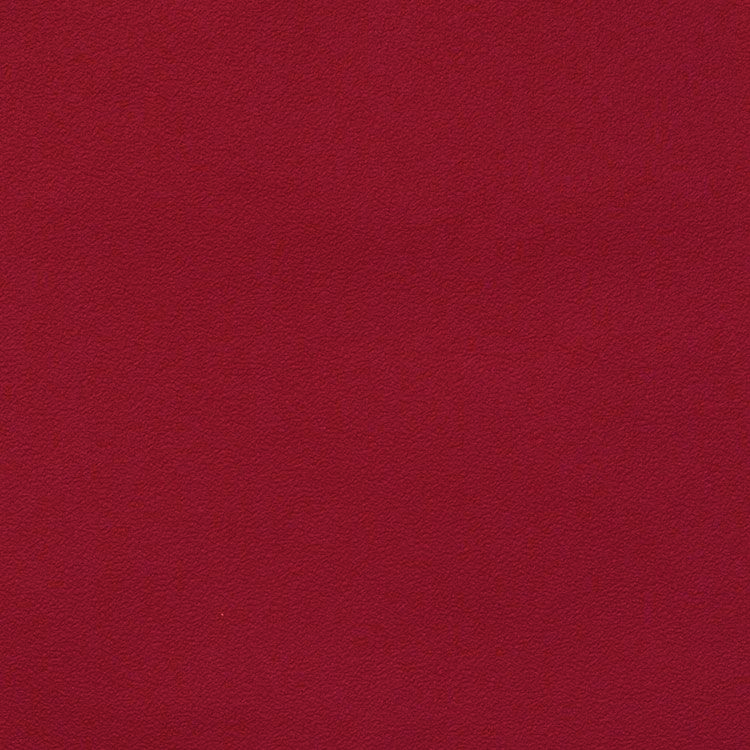 ミヤルスト シャルドネ
ミヤルスト シャルドネ
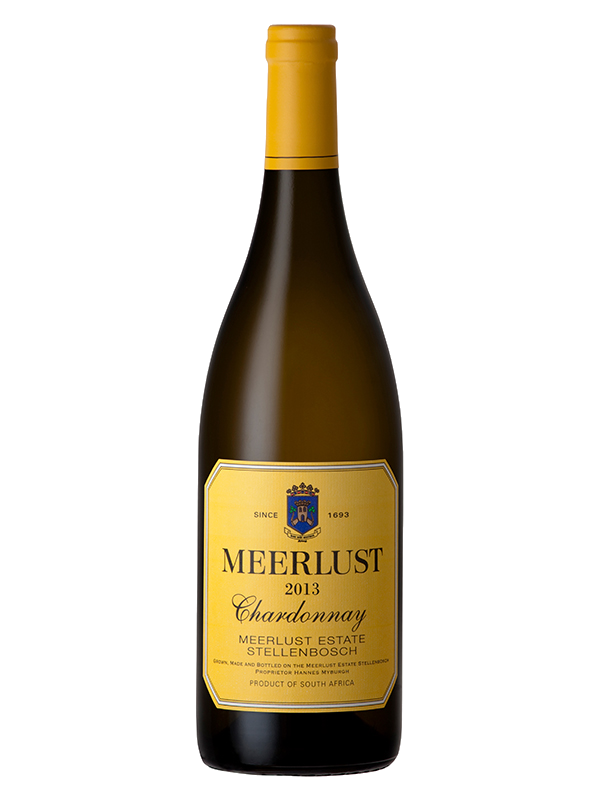 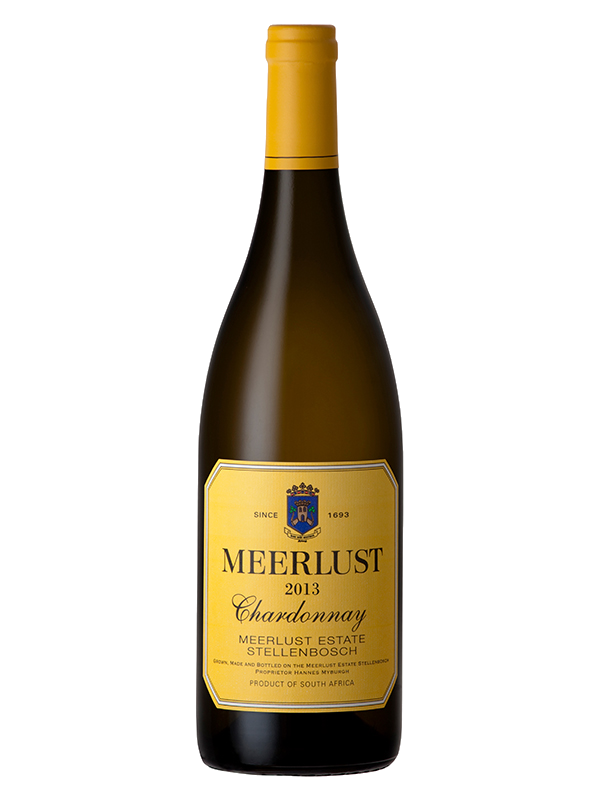 南アフリカで最も古い歴史と伝統を誇るワイナリー
南アフリカで最も古い歴史と伝統を誇るワイナリー
品種ごと、区画ごとに細分化して醸造したワインを見事なまでに仕上げ、アッサンブラ―ジュ。ボトリング後もさらに数年間セラー熟成を経て出荷されます。豊かで奥行きのある香り、そして深い味わい。ゆっくりと味わっていただきたい逸品です。
品種ごと、区画ごとに細分化して醸造したワインを見事なまでに仕上げ、アッサンブラ―ジュ。ボトリング後もさらに数年間セラー熟成を経て出荷されます。豊かで奥行きのある香り、そして深い味わい。ゆっくりと味わっていただきたい逸品です。
原産国：南アフリカ／ステレンボッシュ
生産者：ミヤルスト
品種　：シャルドネ
味わい：白・辛口・フルボディ
原産国：南アフリカ／ステレンボッシュ
生産者：ミヤルスト
品種　：シャルドネ
味わい：白・辛口・フルボディ
\6,500 (税込 \7,150)
希望
小売
価格